You Can Do It: Primary Care Management of Adolescent Depression
Charles E. Irwin, Jr., MD
Distinguished Professor of Pediatrics
Director, Division of Adolescent & Young Adult Medicine
Department of Pediatrics


UCSF Benioff Children’s Hospital, San Francisco
University of California, San Francisco 
May 2015
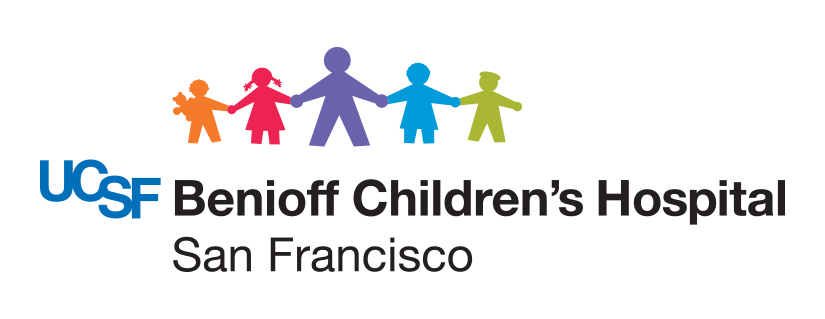 Disclosure Slide
I have nothing to disclose
Outline
Why Focus On Depression
How to Make the Diagnosis
Hx taking
Physical exam
Screening Instruments
Management
WHY Focus on Depression?
Global burden of disease in young people aged 10-24 years: a systematic analysis Gore et al, Lancet 2011
Prevention
[Speaker Notes: RTA = Road Traffic Accidents

E.O. Slide]
USPSTF Recommendation
Screening of adolescents (12-18 yrs.) for major depressive disorder (MDD) when systems are in place to ensure accurate diagnosis, psychotherapy (CBT or interpersonal) and follow up. 
March 2009 
Under revision 2015
[Speaker Notes: **Update in Progress

Detection: adequate evidence that screening tests accurately identify MDD in adolescents.

Benefits of detection and early treatment: adequate evidence that treatment in adolescents with SSRIs – selective serotonin reuptake inhibitors, psychotherapy and CBT results in decreased MDD symptoms.  

Harms of Treatment:  SSRI’s – convincing evidence that there are harms of SSRIs (risky of suicidality) in adolescents –no harm of screening and psychotherapy.  

Benefits of psychotherapy = moderate]
Grade B - Recommendation
The USPSTF recommends the service. There is high certainty that the net benefit is moderate or there is moderate certainty that the net benefit is moderate to substantial
Offer or provide this service in clinical practice
Major Depressive Disorder
Primary care clinicians say of the teens they see:
       - 9-21% have MDD
Impact school performance
Substance use/abuse
Associated with increased risk of suicidal behavior
Epidemiology of Depression
Prevalence of MDD in children                         (< 13 y.o.) is 2.8%, with 1:1 ratio of girls to boys
In adolescence (13-18 y.o.), prevalence is 5.6%, with a higher prevalence for girls than boys (5.9% vs. 4.6%)
Lifetime prevalence among adolescents is 20%.
Epidemiology of Depression
At any given time, up to one in 13 adolescents have major depression making it more common than asthma
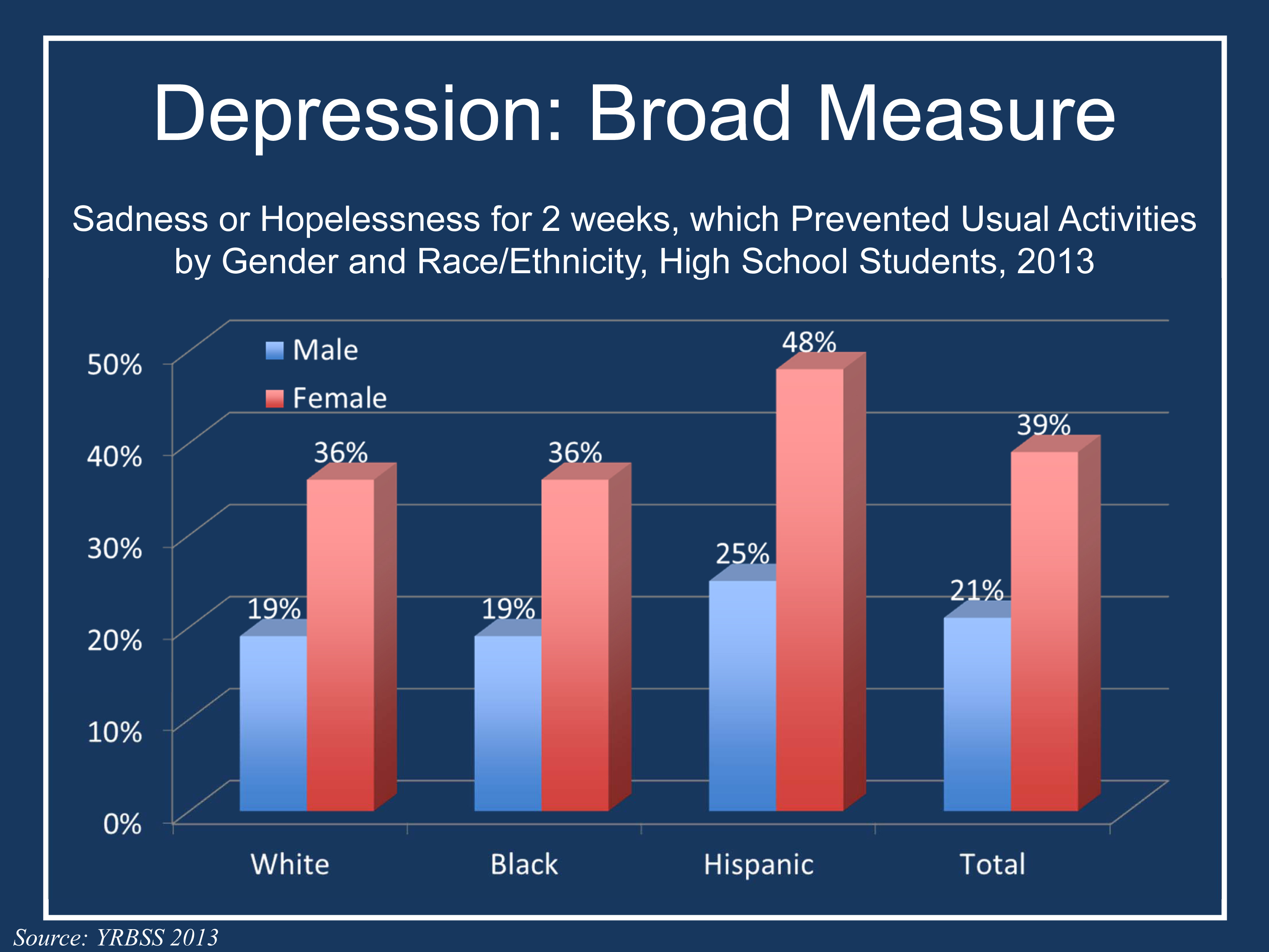 Depression: Broad Measure
Sadness or Hopelessness for 2 weeks, which Prevented Usual Activities by Gender and Race/Ethnicity, High School Students, 2013
Source: YRBSS 2013
[Speaker Notes: UPDATE]
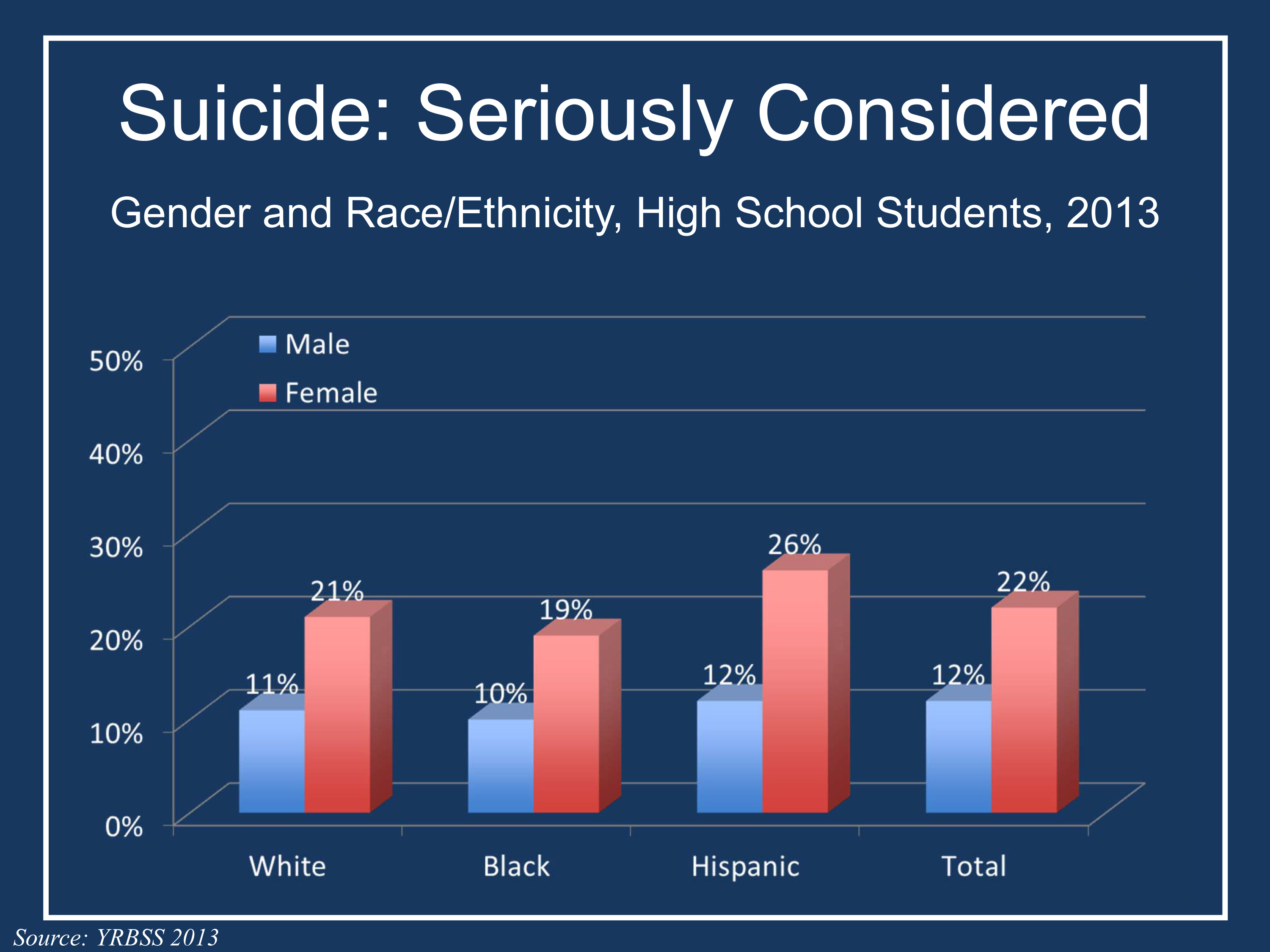 Suicide: Seriously Considered
Gender and Race/Ethnicity, High School Students, 2013
Source: YRBSS 2013
[Speaker Notes: UPDATE – can we update with the X axis being up to 50%   Also the total for males should be 12%]
Suicide Attempts Treated by Clinician (Percent)
Outline
How to Make the Diagnosis
Hx taking
Physical exam
Screening Instruments
History and Physical Exam
Patient history
HEADSSS
Family history (may need to ask parents separately)
Complete physical exam
BMI 
Neuro exam
Consider labs
Risk factors for Depression
Genetics
20% have + family hx; female gender
Biology
puberty, premenstrual, postpartum
Environment
Family conflict, substance use at home
Negative life events
Divorce, loss of parent
Individual factors
Poor self esteem, poor school performance
Co morbidities
Other Mental health disorders 
Chronic medical conditions
[Speaker Notes: Onset is often precipitated by difficult life events or stressful experiences such as parental divorce, school change or relationship break up]
HEEADSSS
Home
Education/Employment
Eating
Activities
Drugs
Sex
Suicide/Safety 
Strengths
[Speaker Notes: Home – parental depression
Education – GPA – and recent decrement in school performance
Eating – anorexia – not AN – but  a real loss of appetite
Activities – loss of interest, boredom
Drugs – use of substances
Sex – loss of interest 
Suicide – 
Strengths -]
Symptoms and Criteria for a Major Depressive Episode
Depressed mood or loss of interest or pleasure for a 2-week period (or irritability among children and adolescents), plus:
Four or more of following symptoms in the same 2-week period:
Significant weight loss or weight gain 
Insomnia or hypersomnia nearly every day
Being restless or being slow
Fatigue or loss of energy nearly every day
Feelings of worthlessness or excessive or inappropriate guilt
Inability to concentrate
Recurrent thoughts of death or suicide ideations or plans
DSM V
Symptoms in Adolescents
Major Depression & Co-morbidity
76% with major depression also had other diagnoses, two thirds of which preceded the depression diagnosis.
Previous diagnoses include:
Anxiety disorders (40%)
Conduct disorders (25%)
Addictive disorders (12%)
Source: Kessler, 1998
Screening Instruments
PHQ-A: PHQ-2 & PHQ-9
Patient Health Questionnaire for Adolescents
BDI – PC
Beck Depression Inventory – Primary Care
[Speaker Notes: Two instruments show good sensitivity and specificity in primary care settings
6 Page, 67 Item self administered questionnaire – clinician can scan the sheet and there are diagnostic algorithms that appear with the guide.  - 20.8 using the teat and 19.6 assessed by mental health provider.  Anxiety , mood, substance use and eating problems 
Beck for primary care – focuses on symptoms of sadness, pessimism, past failure, loss of pleasure, self-dislike, self-criticalness and suicidal thoughts/wishes. – describe over the past two weeks. Each item is ranked on a four point scale from 0-3  – 7 items scale with maximum score of 21]
Patient Health Questionnaire-2 (PHQ-2)
Over the past two weeks, how often have you been bothered by any of the following problems?
1. Little interest or pleasure in doing things.
0 = Not at all
1 = Several days
2 = More than half the days
3 = Nearly every day
Information from Kroenke K, Spitzer RL, Williams JB. The Patient Health Questionnaire-2: validity of a two-item depression screener. Med Care 2003; 41:1284-92.
Thibault JM, Prasaad Steiner, RW. Efficient identification of adults with depression and dementia. American Family Physician, Vol. 70/No. 6 (September 15, 2004)
Patient Health Questionnaire-2 (PHQ-2)
Over the past two weeks, how often have you been bothered by any of the following problems?
2. Feeling down, depressed, or hopeless.
0 = Not at all
1 = Several days
2 = More than half the days
3 = Nearly every day
Total point score: _______4_______
Information from Kroenke K, Spitzer RL, Williams JB. The Patient Health Questionnaire-2: validity of a two-item depression screener. Med Care 2003; 41:1284-92.
Thibault JM, Prasaad Steiner, RW. Efficient identification of adults with depression and dementia. American Family Physician, Vol. 70/No. 6 (September 15, 2004)
Patient Health Questionnaire-2 (PHQ-2)
Score Interpretation:
Information from Kroenke K, Spitzer RL, Williams JB. The Patient Health Questionnaire-2: validity of a two-item depression screener. Med Care 2003; 41:1284-92.
Thibault JM, Prasaad Steiner, RW. Efficient identification of adults with depression and dementia. American Family Physician, Vol. 70/No. 6 (September 15, 2004)
Patient Health Questionnaire-9 (PHQ-9)
Over the last 2 weeks, how often have you been bothered by any of                         the following problems? 
(Use “✔” to indicate your answer)
Developed by Drs. Robert L. Spitzer, Janet B.W. Williams, Kurt Kroenke and colleagues, with an educational grant from Pfizer Inc.
Patient Health Questionnaire-9 (PHQ-9)
Over the last 2 weeks, how often have you been bothered by any of                         the following problems? 
(Use “✔” to indicate your answer)
Developed by Drs. Robert L. Spitzer, Janet B.W. Williams, Kurt Kroenke and colleagues, with an educational grant from Pfizer Inc.
Patient Health Questionnaire-9 (PHQ-9)
Over the last 2 weeks, how often have you been bothered by any of                         the following problems? 
(Use “✔” to indicate your answer)
+
+
3
=
5
15
7
Total Score:
FOR OFFICE CODING
Developed by Drs. Robert L. Spitzer, Janet B.W. Williams, Kurt Kroenke and colleagues, with an educational grant from Pfizer Inc.
[Speaker Notes: WANT THE SCORE to Be 14]
Interpreting PHQ-9 Scores
The PHQ-9 is described in more detail at the Pfizer website: http://www.phqscreeners.com/
Patient Health Questionnaire-9 (PHQ-9)
If you checked off any problems, how difficult have these problems made it for you to do your work, take care of things 
at home, or get along with other people?
X
Developed by Drs. Robert L. Spitzer, Janet B.W. Williams, Kurt Kroenke and colleagues, with an educational grant from Pfizer Inc.
Case – 15 y.o. Male
Referred for Weight Loss – Possible Eating Disorder
Screening
Hx
Two month history of weight loss without body image issues – “not hungry”
Grades have changed from last year: 3.4 GPA as Freshman, now 2.0
Maternal GM dx with Cancer; Paternal Uncle died 3 months ago
Difficulty falling asleep
Case – 15 y.o. Male
PE
VS. wnl
BMI  - 19.0
Remainder of exam wnl
Screening
PHQ-2 :  4
PHZ - 15
Management: 
Initiate  SRI
Work with Family on identifying therapist.
Principles of Treatment
Ensure safety
Develop an alliance with the teen and parents 
Confidentiality?
Psycho-education
Addresses signs and symptoms of depression
Stresses importance of psychotherapy and psychiatric medications
Addresses misconceptions
[Speaker Notes: Psycho education is important in order to address misconceptions this may increase adherence and reduce self blame. Education of parents can hemp them identify their own mood disorders and potenital treatment needs and may help to reduce blame for their symptoms such as irritability and anhedonia that may affect others.]
PCP Care vs. Specialist for  Adolescents with Depression
Indications for PCP
Initial episode of depression
Absence of coexisting conditions
Ability to make a no suicide contract
Indications for Specialist
Chronic, recurrent depression
Lack of response to initial treatment
Coexisting substance abuse
Recent suicide attempt or current suicidal ideation
Psychosis
Bipolar
High level of family discord
Inability of family to monitor patient’s safety
Depression-Treatment Options
Cognitive Behavioral Therapy (CBT)
Interpersonal therapy
Family therapy
Pharmacotherapy
First line therapy, SSRI’s
Others– SNRI’s, Bupropion, TCA’s, 
Combinations of the above methods works best
[Speaker Notes: Both cbt and ipt are time limited therapies that involve collaboration or guided discovery between the therapist and adolescent
Family therapy is an important supplement to any of these approaches if idifficaulties in family communication and support are identified.  Goals of family therapy may include improving family affective communication, increasing adaptive behaviors and changing both interpersonal and family funcitioning.]
Pharmacological Treatment
Selective Serotonin Reuptake Inhibitors (SSRIs) are first line for medication for adolescents for depression and anxiety
Fluoxetine, only drug approved for treatment of MDD among youth
Other SSRIs – Off label  use
[Speaker Notes: Two double blind randomized placebo controlled trials have shown efficacy of prozac in reducing depressive symptom severity in children and adolescents.]
What is a “Black Box Warning?”
It is a required statement on the package insert that accompanies every prescription 
It is the strongest warning from the FDA to prescribers and patients regarding possible adverse effects of a medication
HOWEVER, it is not a contraindication for use of a medication
Black Box Warning
FDA put on all antidepressants in 2004
“..increase the risk of suicidal thinking and behavior (suicidality) in children and adolescents with major depressive disorder (MDD) or other psychiatric disorders.” 
Rx with SSRI’s leads to 1-2% absolute increase in risk of suicidality
If starting an antidepressant
Confirm your diagnosis
BDI, PHQ-A 
Start low and advance slowly
Follow up frequently-the black box warning recommends weekly for the first 4 weeks and when a dosage change is made 
If no improvement after 6 weeks consider changing meds and reconfirm diagnosis
If the patient has a family member who has had a good response to a particular SSRI, that may be helpful in selecting a medication.
Talking Points to Patients and Families about SSRI’s
Need to supervise medication administration;
Likely duration of medication treatment 6 months to 1 year after symptoms improve and sometimes longer
Medication should be stopped gradually under doctor’s supervision, due to the possibility of withdrawal symptoms
SSRI’s Side Effects
Nausea
Loss of appetite
GI upset
Minimal weight loss
Headache
Agitation
Akasthesia
Sexual dysfunction
Increased clotting time
Hypomania or mania
Sedation or insomnia
Vivid dreams
Questions at Follow Up
Missed doses
Stomachaches/Headaches
Restlessness
Unsettled thoughts
Suicidal thoughts
Positive effects
Initial Strategies
Know the resources in your community
Education for patients and families
No suicide contracts
Removing firearms, medications, sharp objects from where they are accessible.
Prognosis
70% of youth with a major depressive episode will have another episode in next 5 years
Youth with depression have a 4x increased risk of an adult depressive disorder
Can lead to impaired functioning in relationships, school etc…
Summary
Major burden – disabling condition 
Hx taking/Screening tests are effective in making dx of MDD
Effective treatment leads to decrease in symptoms & improved functioning
Harm from treatment – minimal
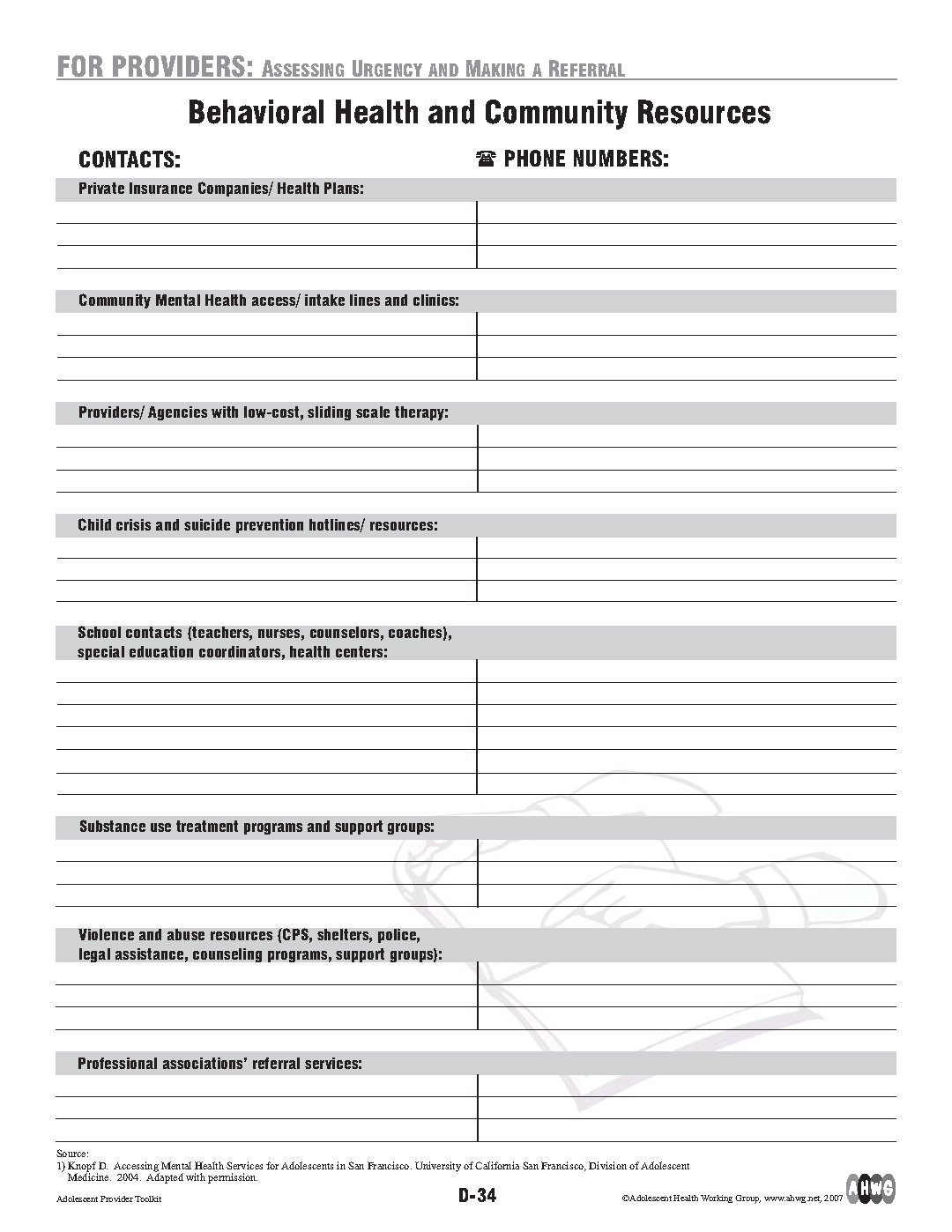 References
American Psychiatric Association: Diagnostic and Statistical Manual of Mental Disorders, Fifth Edition.  Arlington, VA, American Psychiatric Association, 2013.
Centers for Disease Control and Prevention (CDC), Youth Risk Behavioral Surveillance System, U.S. 2013, MMWR, June 13, 2014/ Volume 63/ Number 4. http://www.cdc.gov/mmwr/pdf/ss/ss6304.pdf  Accessed April 13, 2015.
Fallucco EM, Conlon MK, Gale G, Constantino JN, Glowinski AL. Use of a standardized patient paradigm to enhance proficiency in risk assessment for adolescent depression and suicide. J Adolesc Health 2012;51(1):66-72.
Fancher TL, Kravitz RL. Depression. Annals of internal medicine. 2010;152(9):1-16.
Gadomski AM, Fothergill KE, Larson S, et al. Integrating mental health into adolescent annual visits: impact of previsit comprehensive screening on within-visit processes. J Adolesc Health 2015;56(3):267-273.
Gardner W. Screening for mental health problems: does it work? J Adolesc Health 2014;55(1):1-2.
Gibbons RD, Weiss DJ, Pilkonis PA, et al. Development of a computerized adaptive test for depression. Archives of general psychiatry 2012;69(11):1104-1112.
Gore FM, Bloem PJN, Patton GC, et al. Gllobal burden of disease in young people aged 10-24 years: a sysemaatic analysis. The Lancet 2011;377:2093-2102. 
Hacker K, Arsenault L, Franco I, et al. Referral and follow-up after mental health screening in commercially insured adolescents. J Adolesc Health 2014;55(1):17-23.
Hagan JF, Shaw JS and Duncan PM (eds.). Bright Futures, 3rd Edition. Vol. Hagan JF, Shaw JS, Duncan PM (eds) Bright Futures, 3rd Edition, Elk Grove Village, IL: American Academy of Pediatrics, 2008. Elk Grove Village, IL: American Academy of Pediatrics, 2008 (new edition due out Fall 2015)
[Speaker Notes: ADD DSM V]
References
Lock J, Walker LR, Rickert VI and Katzman DK. Suicidality in adolescents being treated with antidepressant medications and the black box label: position paper of the Society for Adolescent Medicine. J Adolesc Health 2005;36:92-3
March J, Silva S, Petrycki S, et al. Fluoxetine, cognitive-behavioral therapy, and their combination for adolescents with depression: Treatment for Adolescents With Depression Study (TADS) randomized controlled trial. JAMA 2004;292:807-20
March JS, Silva S, Petrycki S, et al. The Treatment for Adolescents With Depression Study (TADS): long-term effectiveness and safety outcomes. Arch Gen Psychiatry 2007;64:1132-43
Marshal MP, Dietz LJ, Friedman MS, et al. Suicidality and depression disparities between sexual minority and heterosexual youth: a meta-analytic review. J Adolesc Health 2011;49(2):115-123.
Melvin GA, Tonge BJ, King NJ, Heyne D, Gordon MS and Klimkeit E. A comparison of cognitive-behavioral therapy, sertraline, and their combination for adolescent depression. J Am Acad Child Adolesc Psychiatry 2006;45:1151-61
National Institute of Mental Health, Children’s Mental Health Awareness. Depression in Children and Adolescents Fact Sheet. www.nimh.nih.gov/health/publications/depression-in-children-and-adolescents/depression-in-children-and-adolescents_140864.pdf  Accessed April 13, 2015.
National Institute of Mental Health, Antidepressant Medications for Children and Adolescents: Information for Parents & Caregivers. http://www.nimh.nih.gov/health/topics/child-and-adolescent-mental-health/antidepressant-medications-for-children-and-adolescents-information-for-parents-and-caregivers.shtml  Accessed April 20,2015. 
Richardson L, McCauley E, McCarty C, et al. 125. Predictors of depression persistence after a positive depression screen among adolescents in primary care. J Adolesc Health 2011;48(2):S82-S83.
[Speaker Notes: ADD DSM V]
References
Sharp LK, Lipsky MS. Screening for depression across the lifespan: a review of measures for use in primary care settings. Am Fam Physician 2002;66:1001-8
Stein RE, Zitner LE and Jensen PS. Interventions for adolescent depression in primary care. Pediatrics 2006;118:669-82
Stevens J, Kelleher KJ, Gardner W, et al. Trial of computerized screening for adolescent behavioral concerns. Pediatrics 2008;121(6):1099-1105.
Tsapakis EM, Soldani F, Tondo L, Baldessarini RJ. Efficacy of antidepressants in juvenile depression: meta-analysis. The British journal of psychiatry : the journal of mental science. 2008;193(1):10-17.
Unűtzer J, Park M. Strategies to improve the management of depression in primary care. Primary Care. 2012;39:415-431.
U.S. Preventive Services Task Force. Screening for major depressive disorder in children and adolescents. 2009.  Available at http.//www.uspreventiveservicestaskforce.org/uspstf/uspschdepr.htm. Accessed April 13, 205 (currently under review)
Williams SB, O'Connor EA, Eder M and Whitlock EP. Screening for child and adolescent depression in primary care settings: a systematic evidence review for the US Preventive Services Task Force. Pediatrics 2009;123:e716-35
Zuckerbrot RA, Jensen PS. Improving recognition of adolescent depression in primary care. Arch Pediatr Adolesc Med 2006;160:694-704
[Speaker Notes: ADD DSM V]
Resources
Charles E. Irwin, Jr, MD	    charles.irwin@ucsf.edu

Patient Health Questionnaire-9 (PHQ-9).  Available at http://phqscreeners.com/pdfs/02_PHQ-9/English.pdf  
 
Patient Health Questionnaire-2 (PHQ-2).  Available at http://www.commonwealthfund.org/usr_doc/PHQ2.pdf 
 
Children’s Mental Health Awareness: Depression in Children and Adolescents Fact Sheet.  Available at http://www.nimh.nih.gov/health/publications/depression-in-children-and-adolescents/depression-in-children-and-adolescents_140864.pdf  

Antidepressant Medications for Children and Adolescents: Information for Parents and Children.  Available at http://www.nimh.nih.gov/health/topics/child-and-adolescent-mental-health/antidepressant-medications-for-children-and-adolescents-information-for-parents-and-caregivers.shtml
[Speaker Notes: ADD DSM V]